Урок позакласного читання
Ірен Роздобудько. 
«Що може пензлик? 
Історія про Катрусю Білокур»
Мета: 
ознайомити п’ятикласників із твором сучасної української письменниці І.Роздобудько, дати уявлення про дитячі роки української художниці Катерини Білокур; 
розвивати навички переказувати твір, характеризувати героїв, уміти виділяти головне;
 виховувати спостережливість, прагнення пізнавати нове і незвичайне, прищеплювати любов до мистецтва.
Методи, прийоми і форми роботи: асоціювання, виразне та пошукове читання, рольова гра, кольоропис, робота в групах,  метод «ПРЕС», піраміда позитивних відчуттів.
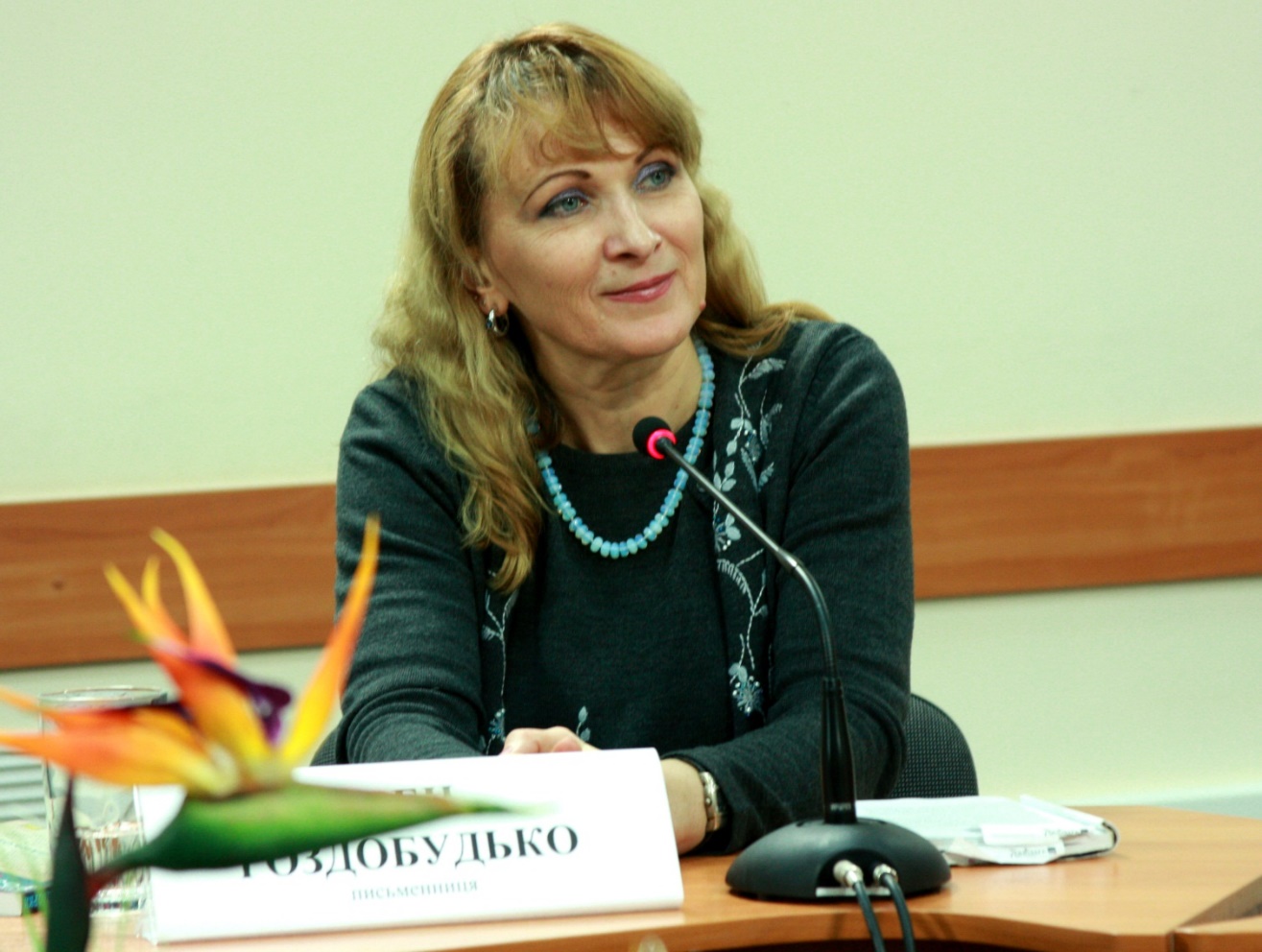 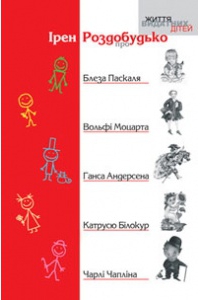 Доля випробовує тих, хто надумав дійти якоїсь великої мети. Але сильних духом не злякає ніщо! 
Катерина Білокур
І. Актуалізація життєвого, чуттєвого та читацького досвіду
Забезпечення емоційної готовності школярів.

обмін компліментами;
побажання удачі, успіхів;
висловити настрій за допомогою 2-3 прикметників (або дієслів чи прислівників);
розповідь про настрій рядком із пісні; 
висловити настрій рядками з поетичного твору; 
графічне або кольорове зображення настрою.
Графічне або кольорове зображення настрою
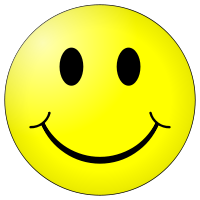 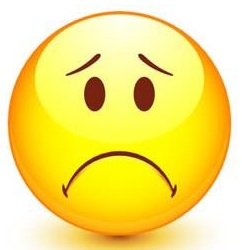 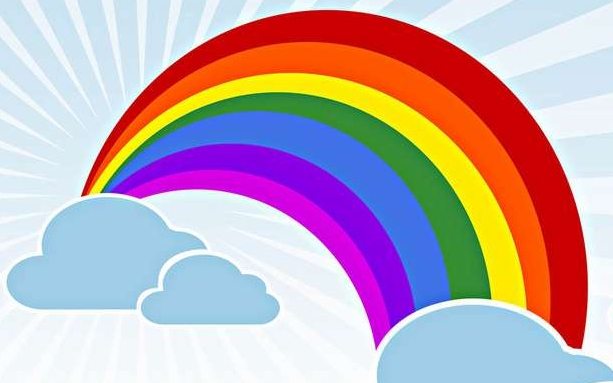 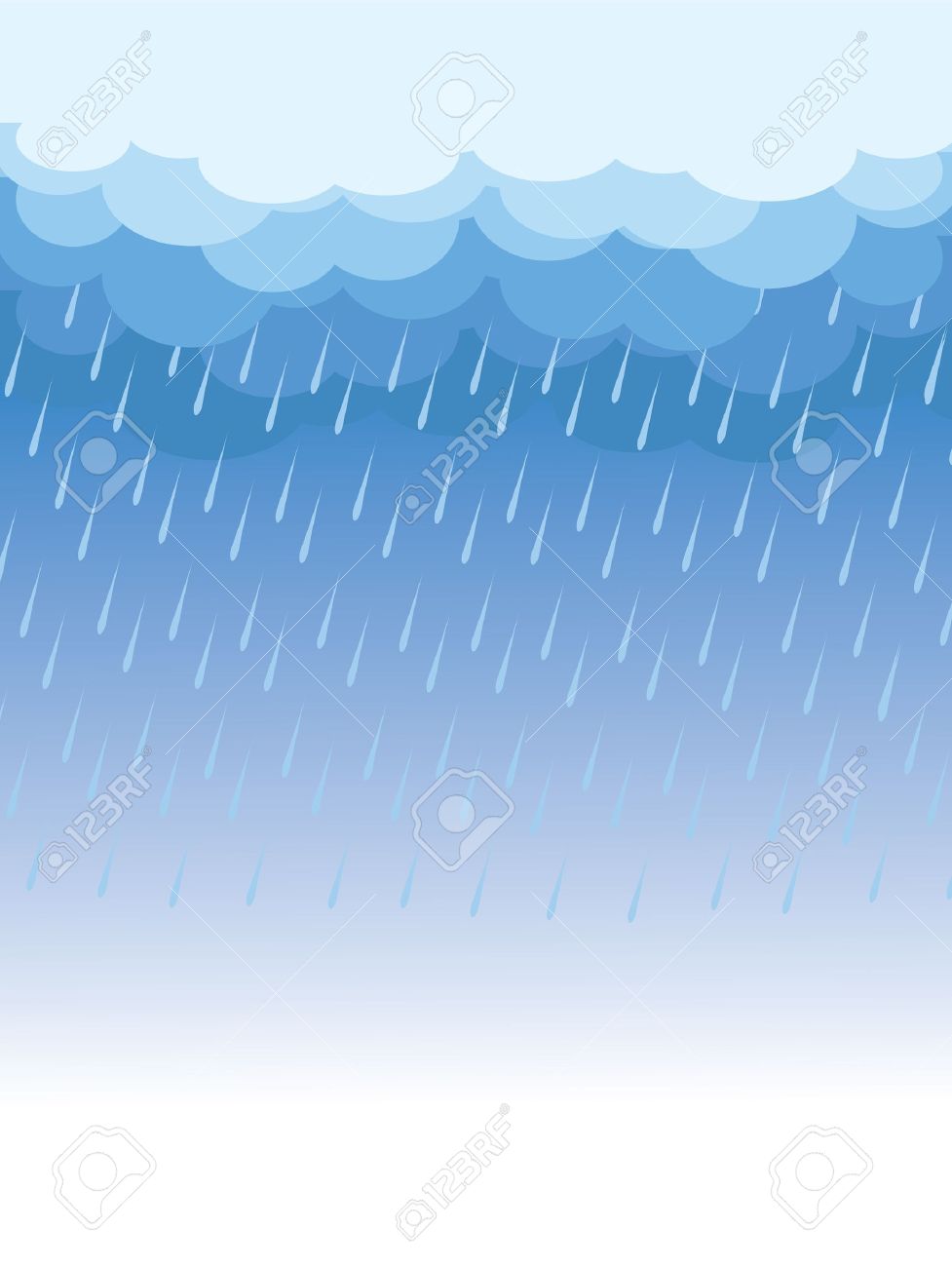 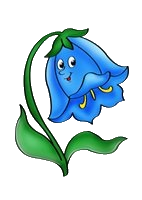 ІІ. Мотивація навчальної діяльності
Робота з «Путівником учня». Позначте в загальному переліку цілей уроку ті, що є важливими особисто для вас.

На основі вивчення теми я зможу:
пояснити…
розкрити…
назвати…
характеризувати…
аргументувати…
дати власну оцінку…
ІІІ. Засвоєння нових знань, формування опорних умінь і навичок
Пошукове читання тексту.
Моделювання ситуації. Рольова гра «Катруся і Незнайомець».
Переказування від першої особи.
Діалог.
Робота в групах.
Кольоропис.
Метод «ПРЕС».
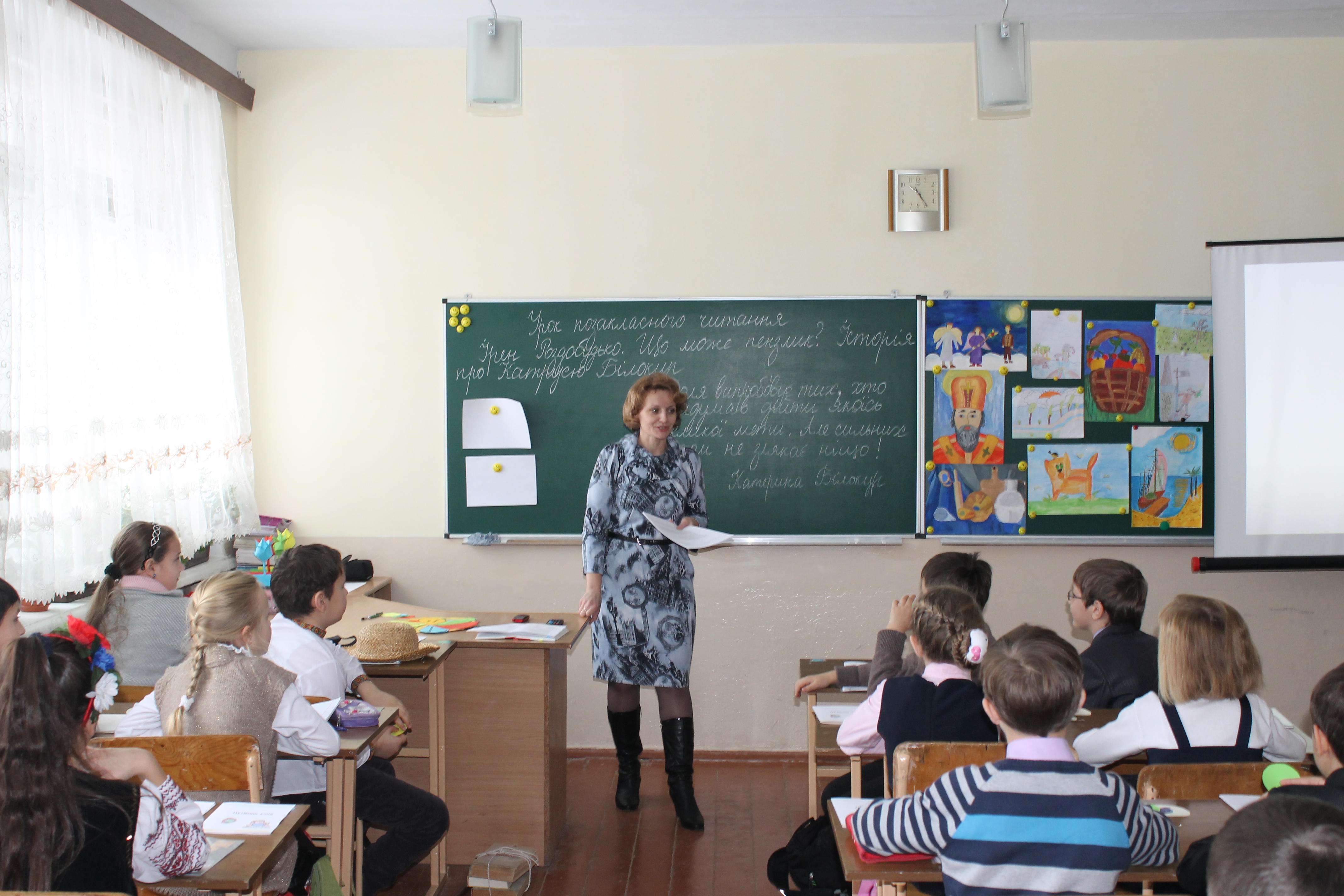 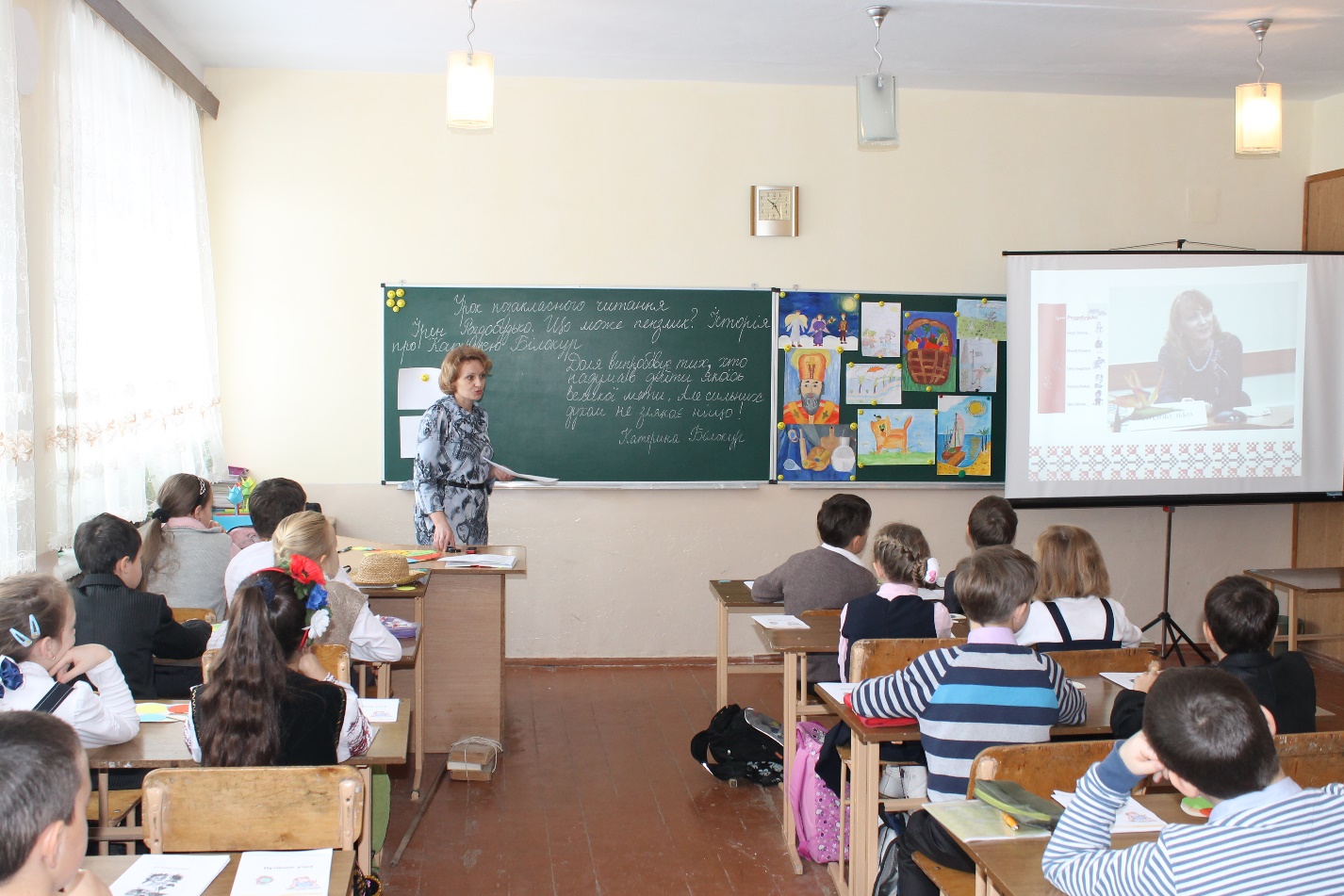 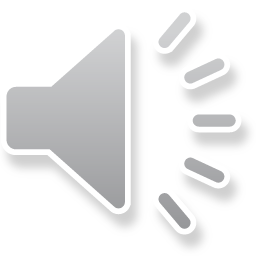 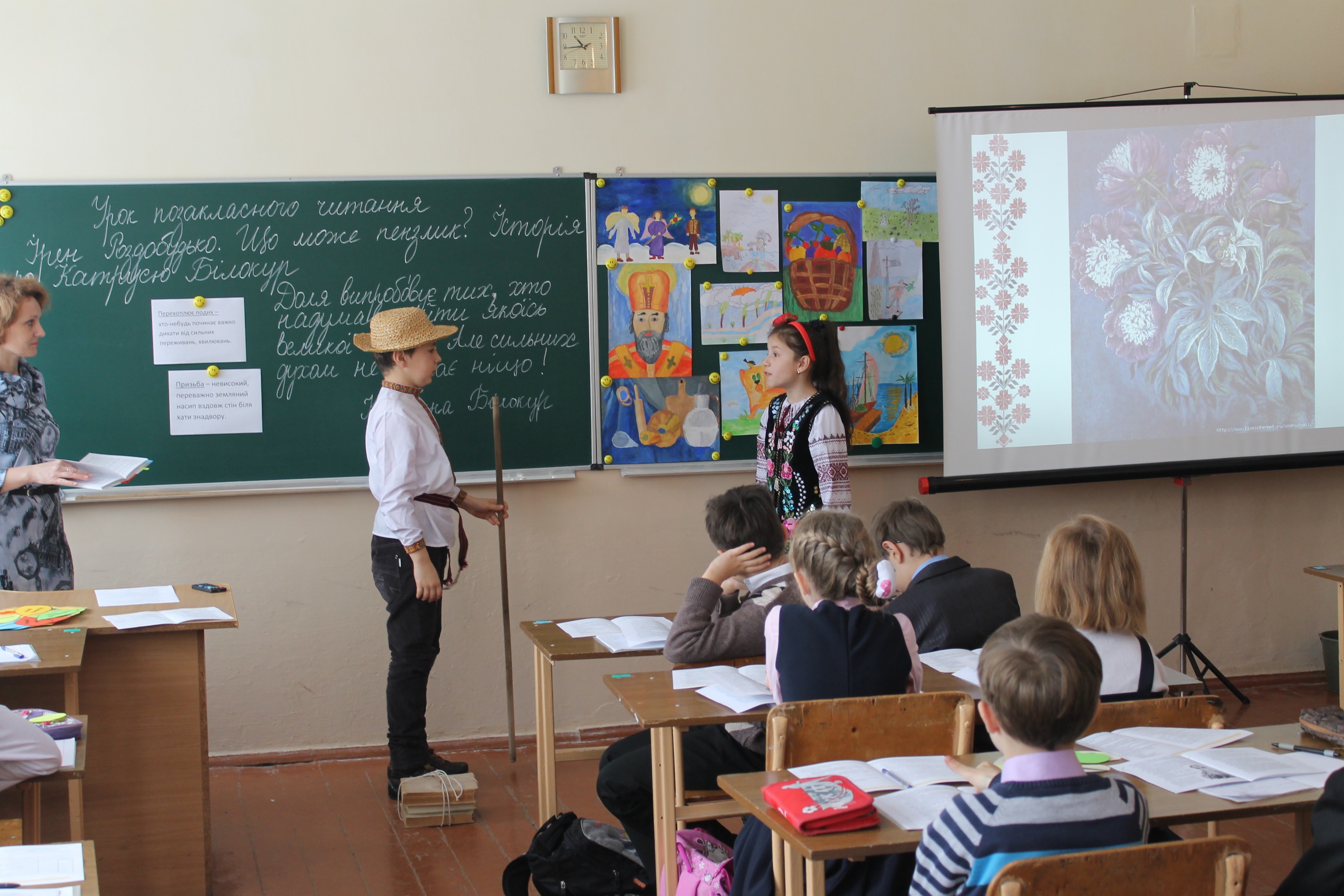 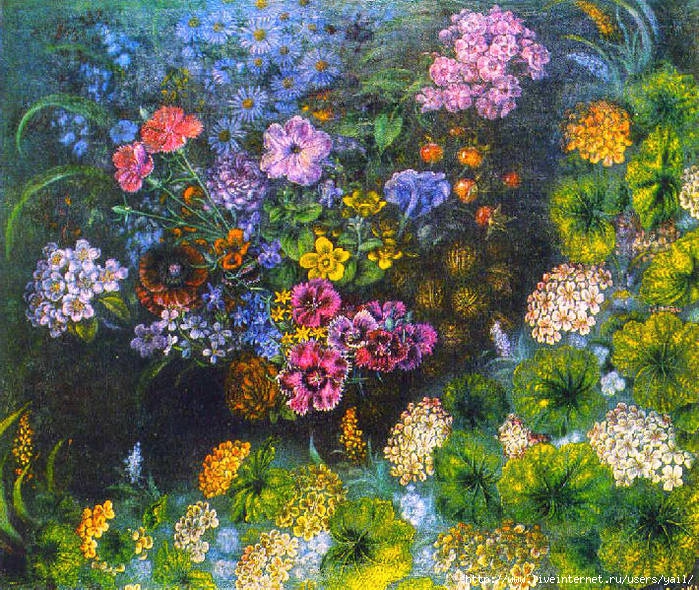 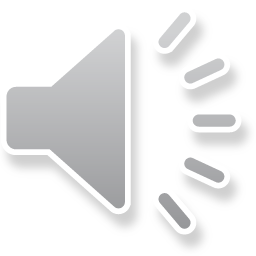 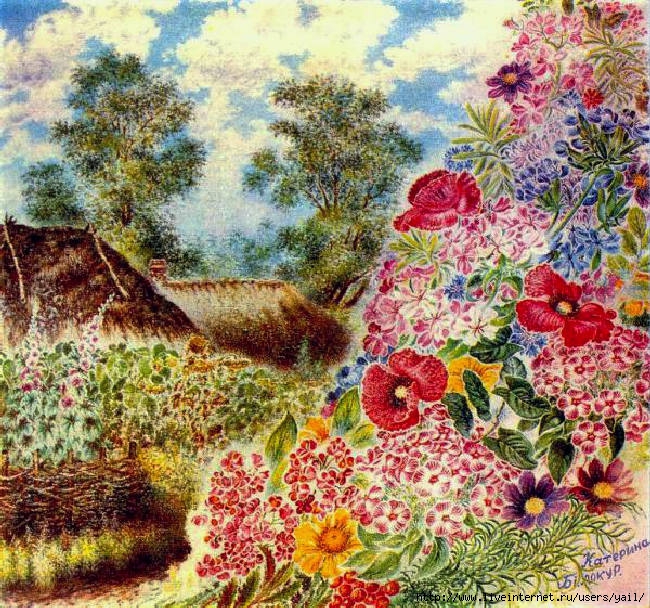 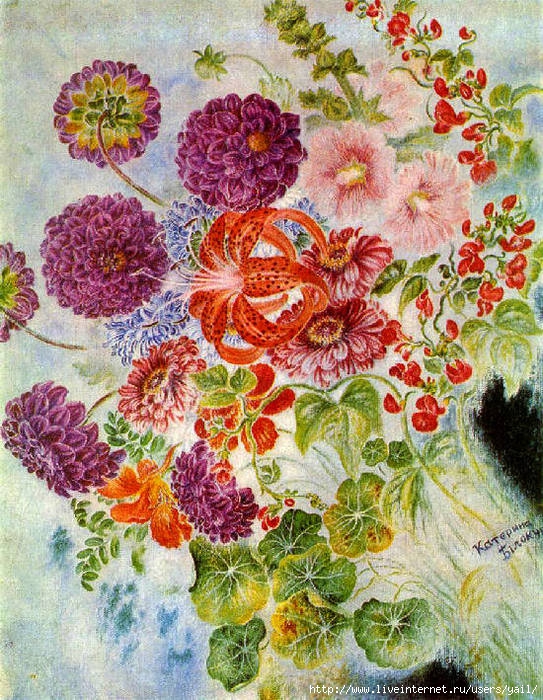 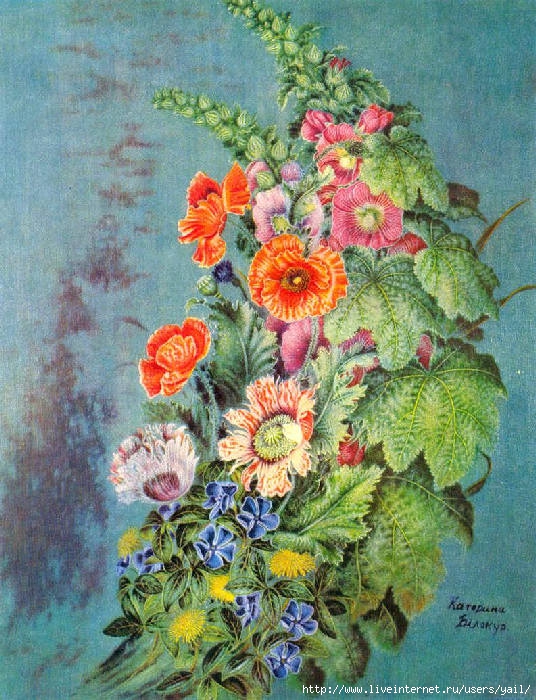 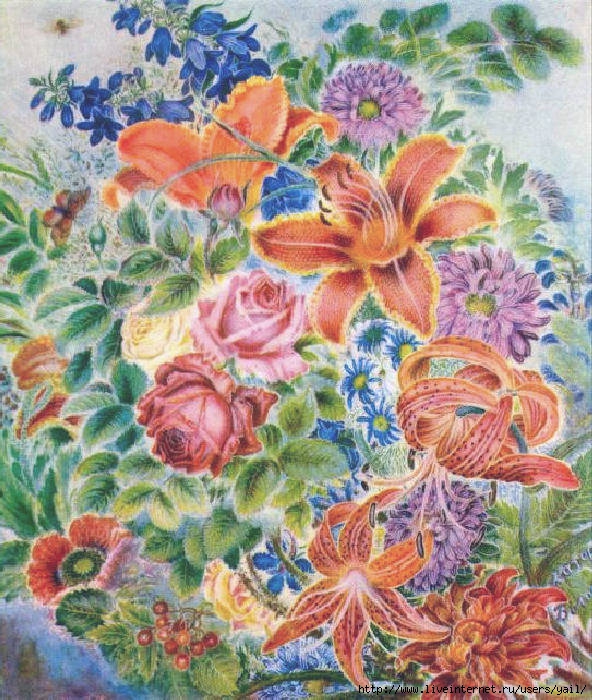 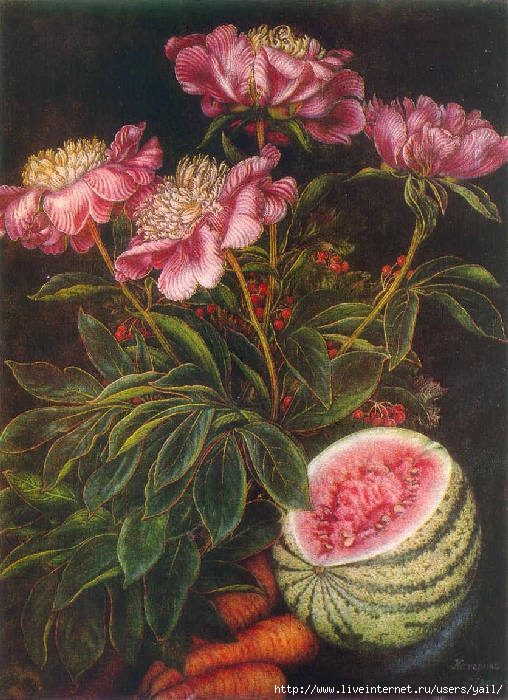 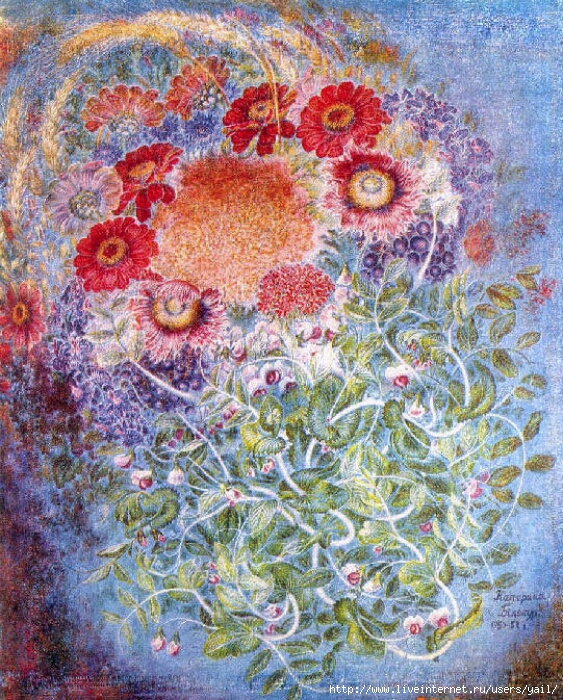 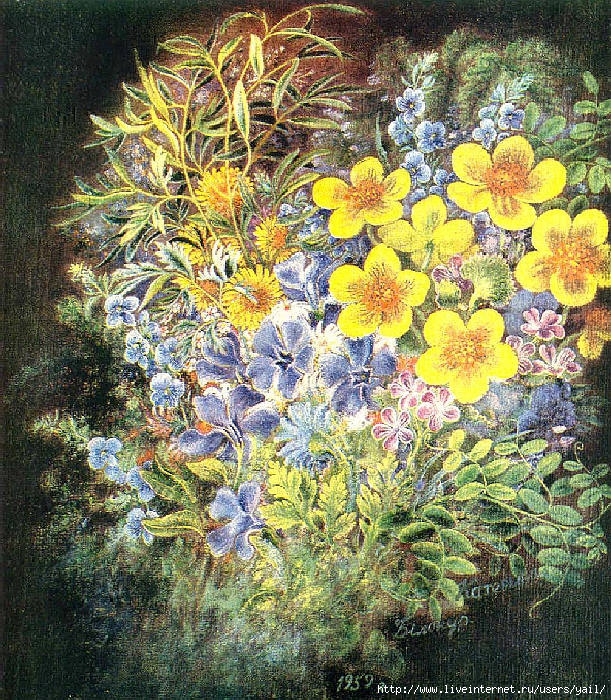 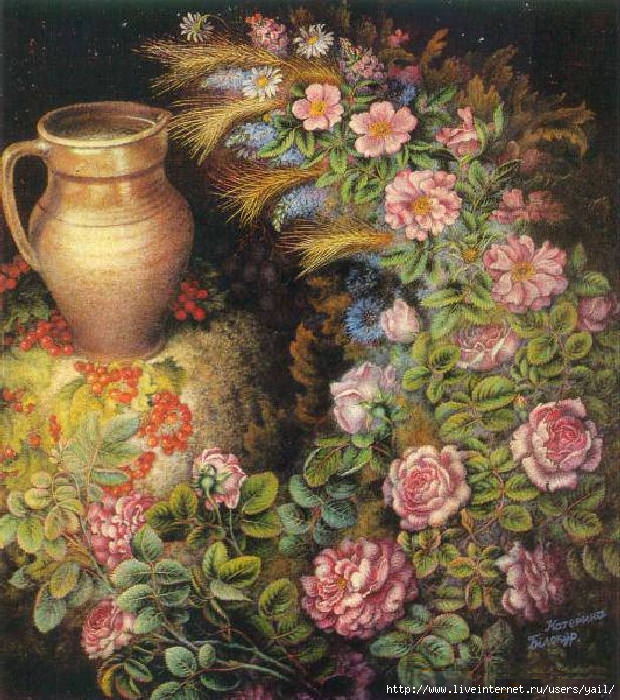 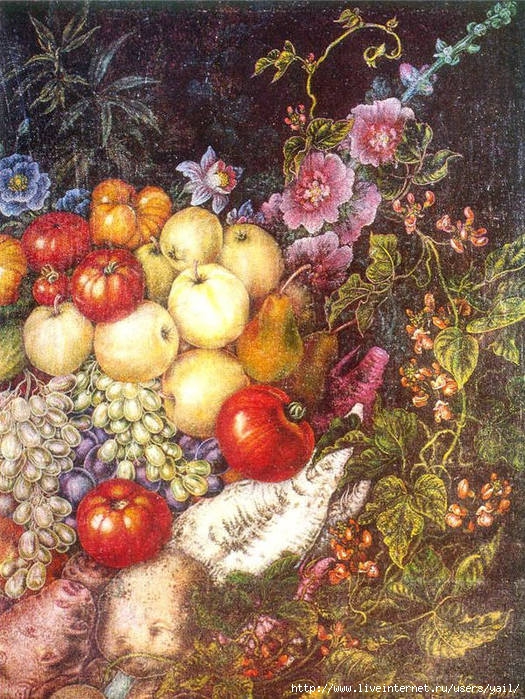 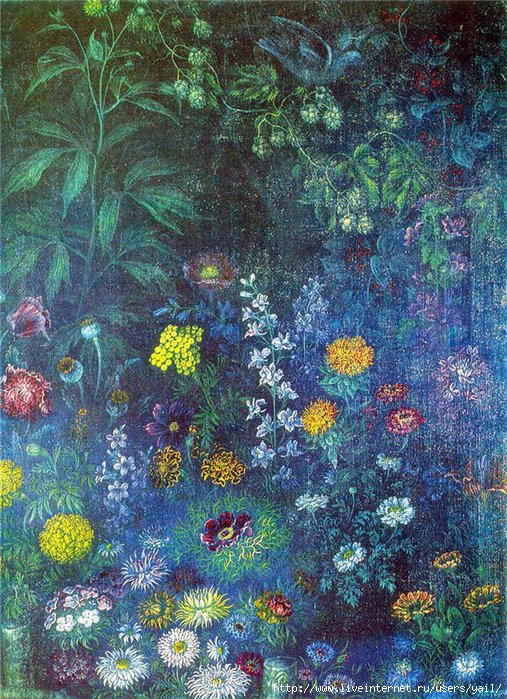 Тлумачення кольорів
Жовтий – щастя, тепло , сонце.
Синій – духовність, чесність,вірність.
Зелений – символізує життя, любов, природу і мудрість.
Червоний – краса, радість, життя і здоров’я.
Салатовий –  символ влади.
Чорний – страх, невідомість, таємничість.
Золотий – успіх, багатство.
Бузковий – сором’язливість, мрійливість.
Білий  -  чистота, духовність.
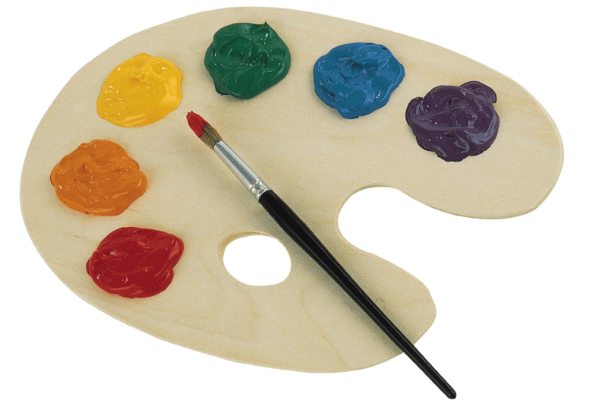 Доля випробовує тих, хто надумав дійти якоїсь великої мети. Але сильних духом не злякає ніщо!
Вони зі стиснутими вустами уперто, сміливо і гордо ідуть до наміченої мети – крок за кроком, вперед і вперед!
    І таки досягають мети. І тоді доля нагороджує їх сторицею і відкриває перед ними всі таємниці дійсно прекрасного і ніким не перевершеного МИСТЕЦТВА!
ІV. Рефлексивно-оцінювальний етап
зрозумів
уявив
навчився
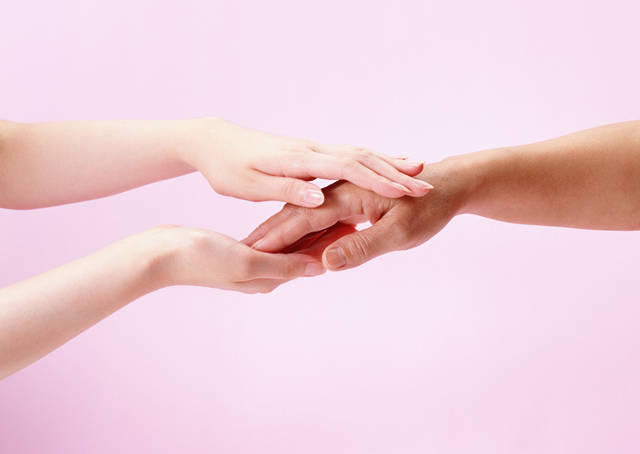 дізнався
почув
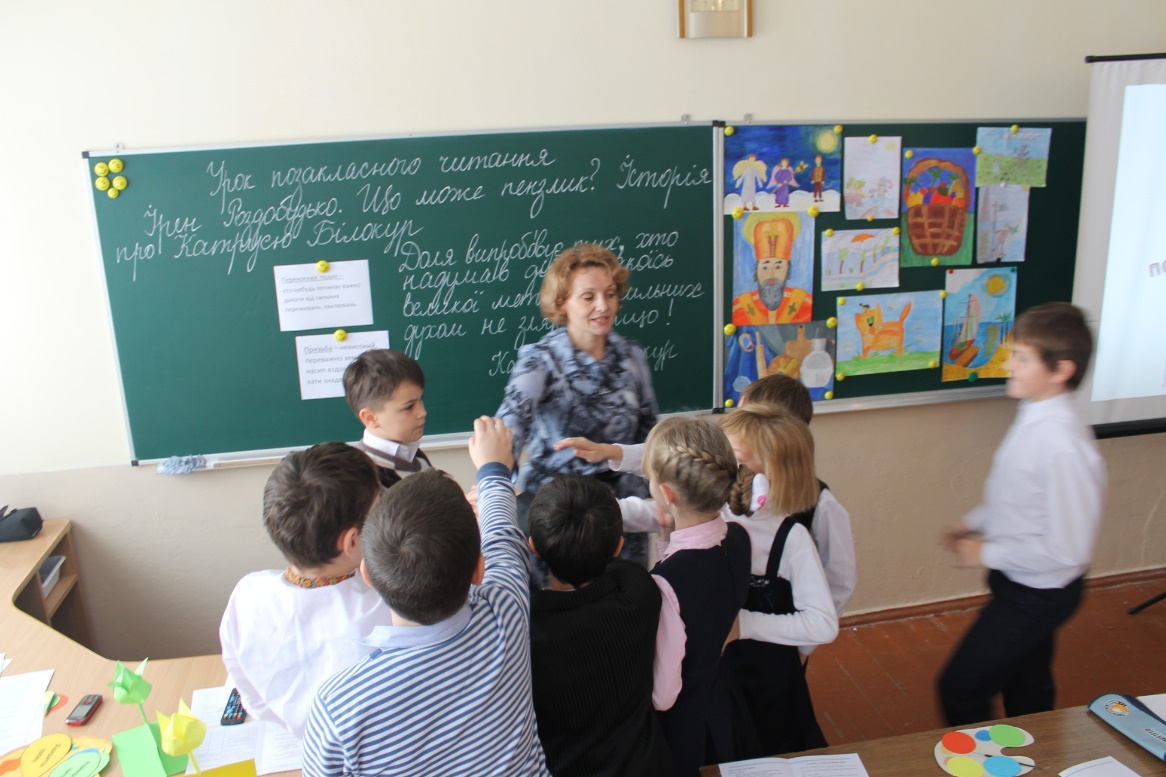 V. Домашнє завдання та його інструктаж

Обов’язкове: написати невеликий твір-міркування на тему «Що потрібно в житті, щоби досягти успіху?»

За бажанням: 
1) взяти уявне інтерв’ю в Катерини Білокур; 
2) знайти додаткову інформацію про Катерину Білокур та її твори в Інтернеті.
Дякую за увагу!
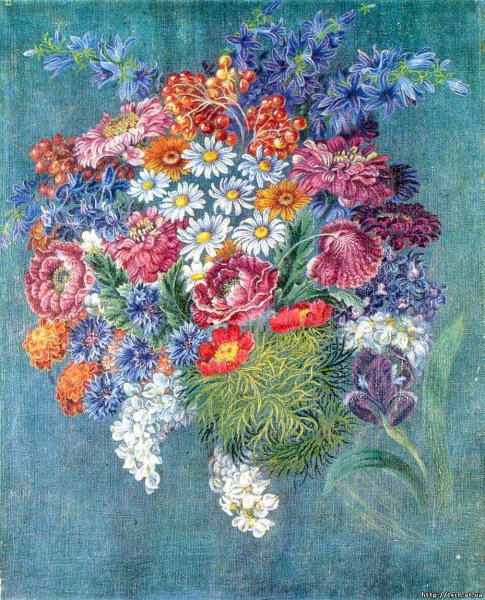